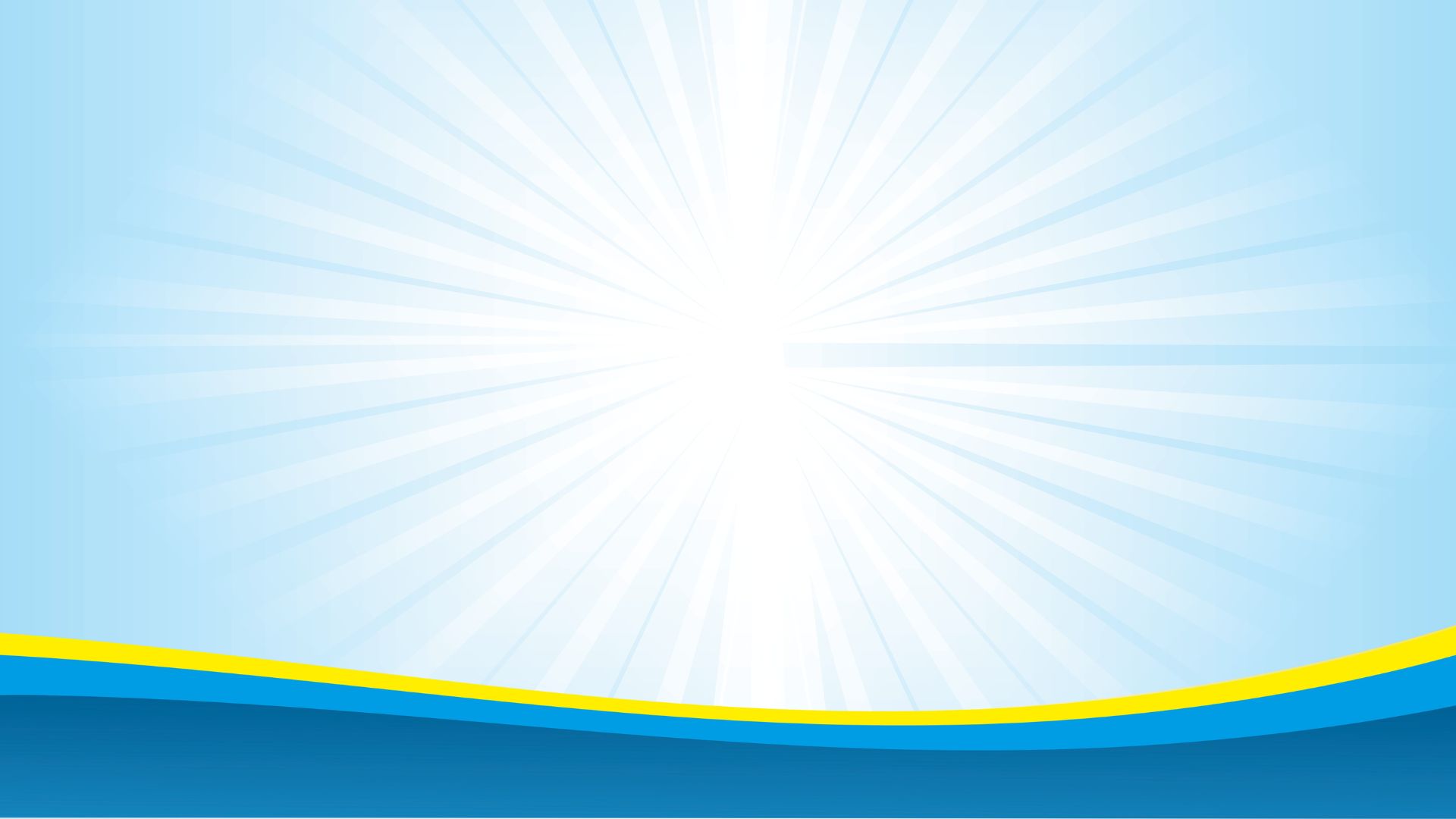 TUYỂN SINH LỚP 1
NĂM HỌC 2024 - 2025
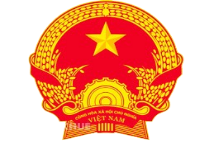 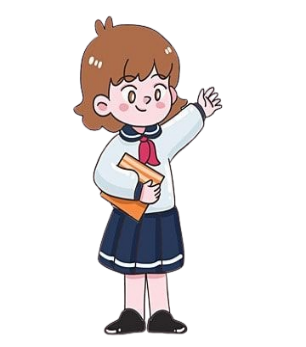 ỦY BAN NHÂN DÂN PHƯỜNG 8
THỜI GIAN VÀ HỒ SƠ
ĐỘ TUỔI VÀ ĐỐI TƯỢNG TUYỂN SINH
- TRẺ 6 tuổi (sinh năm 2018)
- TRẺ đang thường trú, tạm trú trên địa bàn Phường 8
Đợt 1: Từ 15/1 – 01/3/2024
Đợt 2: Từ 04/3 – 31/3/2024
Phụ huynh học sinh cung cấp thông tin và nộp giấy khai sinh bản trích lục hoặc bản sao về Tổ dân phố.
Lưu ý: Trường hợp trẻ trên 6 tuổi nhưng chưa đi học Lớp Một thì cũng thực hiện đăng ký như hướng dẫn
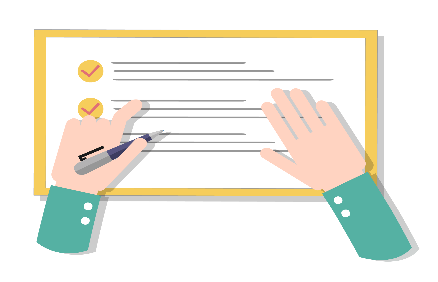 SAU THỜI GIAN TUYỂN SINH CHÍNH THỨC, PHHS có thể liên hệ trực tiếp UBND Phường 8 – số 12 Thành Mỹ, Phường 8, quận Tân Bình để nộp hồ sơ cho ông Lâm Phước Bình – số điện thoại 0933336953
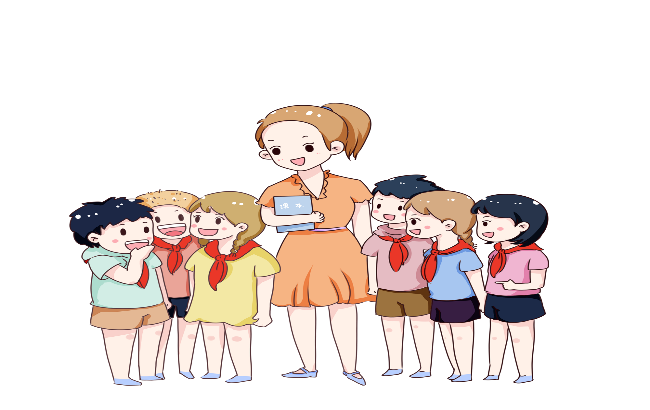 Mọi thắc mắc chi tiết cần được hướng dẫn, giải đáp xin vui lòng liên hệ ông Lâm Phước Bình – SĐT 0933.336.953 hoặc đến Ủy ban nhân dân Phường 8 để trao đổi trực tiếp.